虎の子渡しの庭　（龍安寺石庭）
■龍安寺石庭。幅二十五メートル、奥行き十メートルの土塀に囲まれたこれだけの場所に白砂が敷き詰められ、十五個の石が配置されています。この庭から何を感じるのかは、見るものの精神性に関わっているのではないでしょうか。
■十五個の石は五個、二個、三個、二個、三個という五つのグループに分かれていますが、石の配置については、さまざまな説が唱えられてきました。たとえば、虎の子渡しの庭の話があります。
■大河を渡ろうとする母虎と三匹の子虎。三匹のうち一匹は獰猛で子虎だけにしておくと他の子を食べてしまうため、母虎はその子虎を他の子と二匹だけにしないよう苦心して渡す姿を現しているという話です。
ゲーム
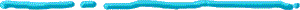 下の絵を切り取って、実際に川の右側から左側へ
虎の家族（４頭）を無事に渡してみてください。
　＜ルール＞
　　　・子虎は母虎と一緒でないと川を渡れません。
　　　・母虎は一度に１匹の子虎しか連れて渡ることが出来ません。
　　　・獰猛子虎と他の子虎だけを一緒にすると普通の子虎は食べられるのでNGです。
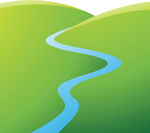 切り取り
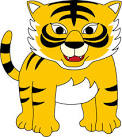 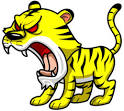 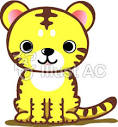 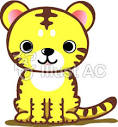 子虎（獰猛）
子虎
子虎
母虎